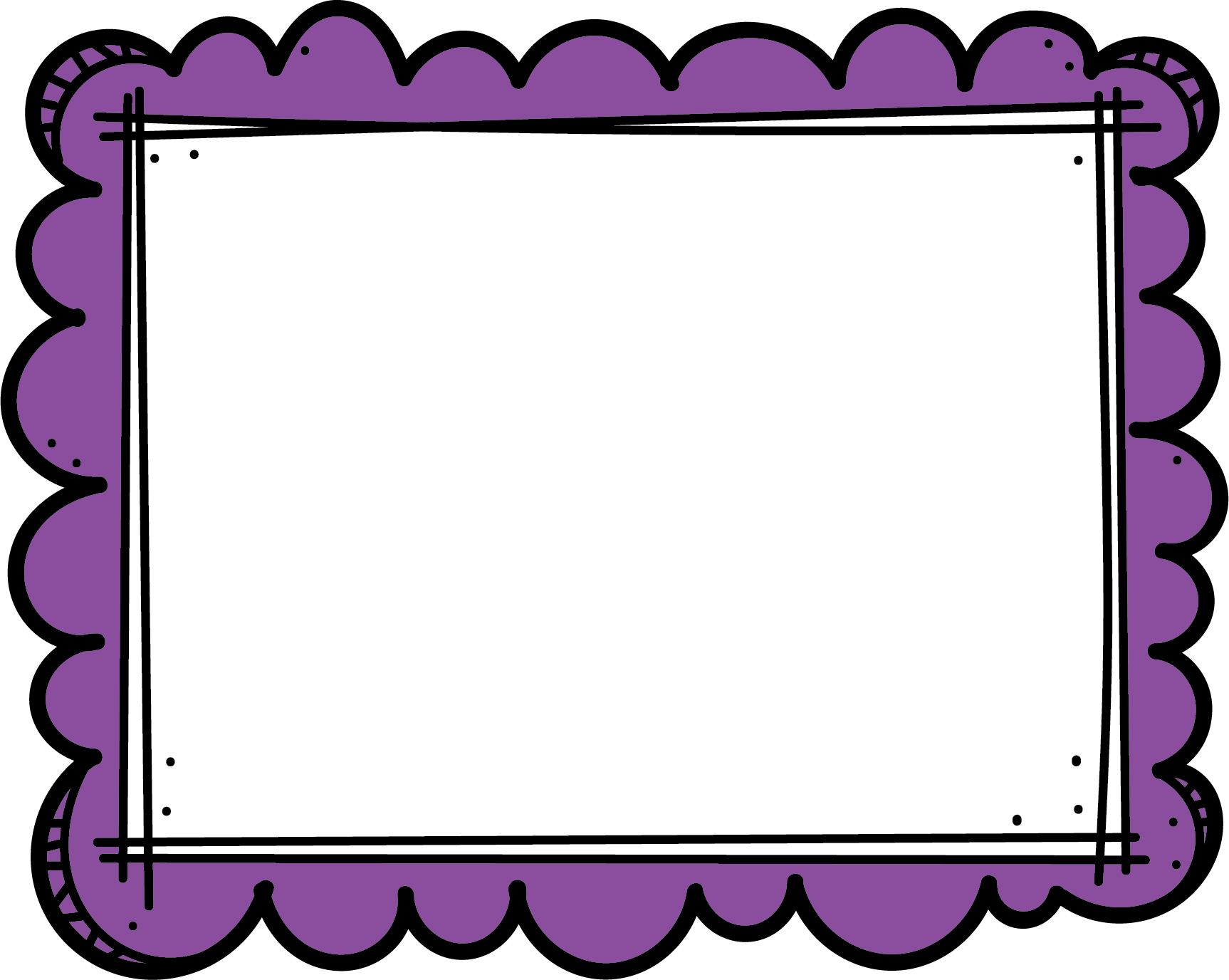 FIELD DAY
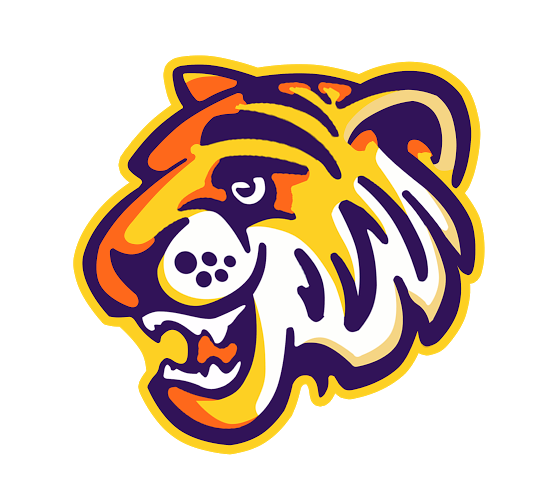 RESCHEDULED
DUE TO THE HIGH CHANCE OF INCLEMENT WEATHER ON THURSDAY, WE WILL BE RESCHEDULING FIELD DAY. IT WILL BE MOVED TO MAY 12TH. YOU CAN CONTINUE TO SEND YOUR GRADE LEVEL DONATIONS AND PURCHASE TICKETS FOR THE EVENT. AS ALWAYS, THANK YOU FOR THE SUPPORT!
DEBIDO A LA ALTA PROBABILIDAD DE TIEMPO INCLEMENTE EL JUEVES, ESTAREMOS REPROGRAMANDO EL DÍA DE CAMPO. SE TRASLADARÁ AL 12 DE MAYO. PUEDE CONTINUAR ENVIANDO SUS DONACIONES DE NIVEL DE GRADO Y COMPRAR BOLETOS PARA EL EVENTO. COMO SIEMPRE, GRACIAS POR EL APOYO!
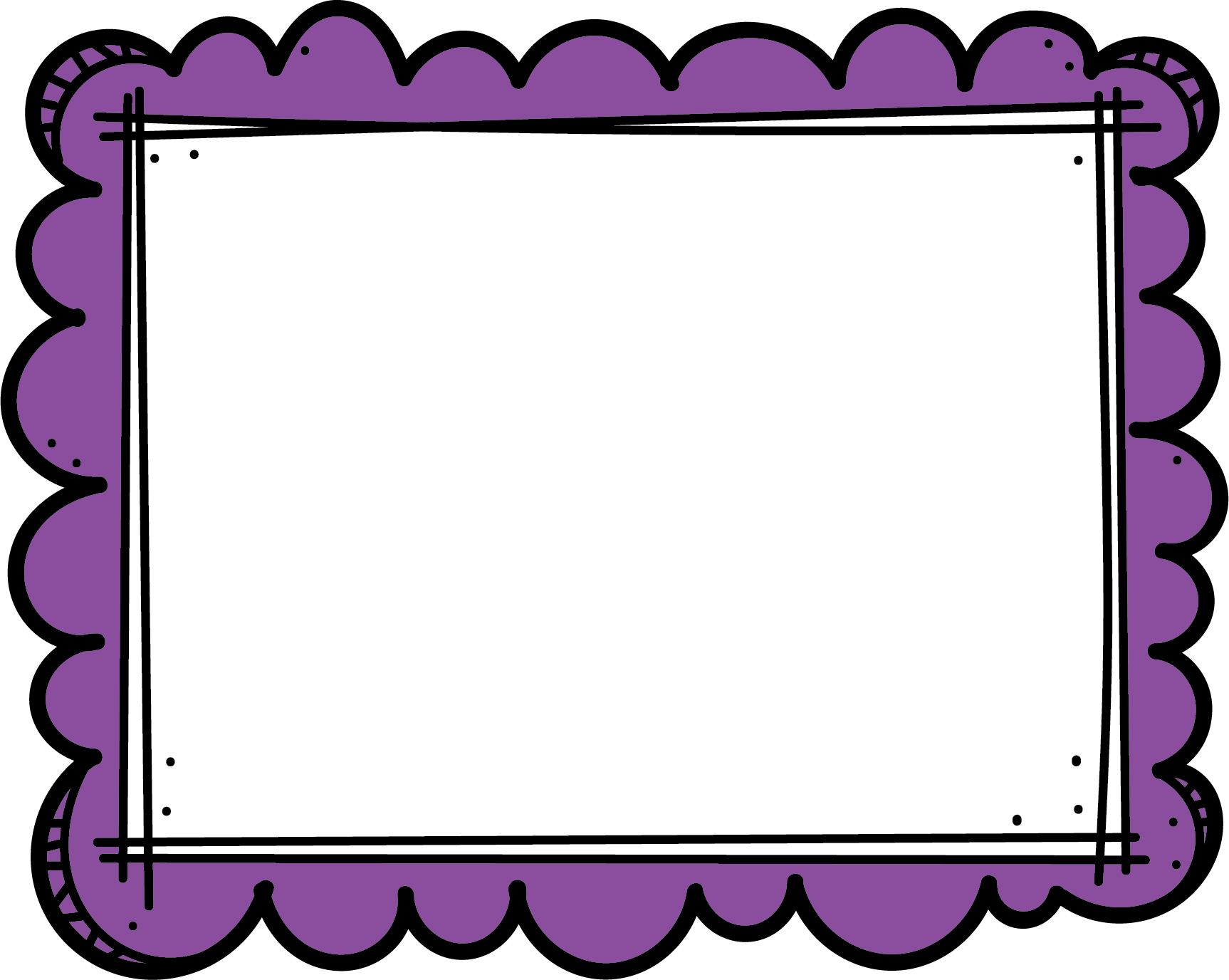 FIELD DAY
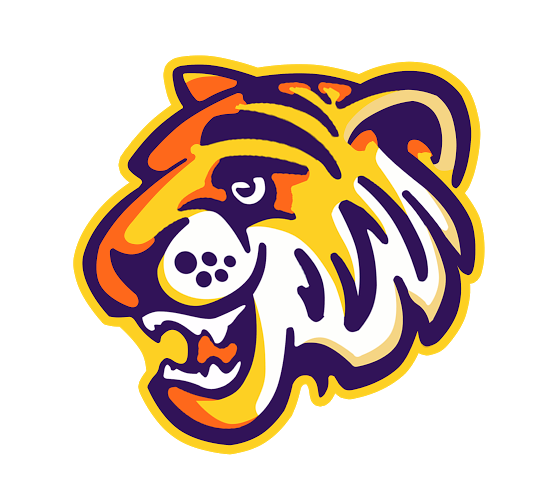 RESCHEDULED
DUE TO THE HIGH CHANCE OF INCLEMENT WEATHER ON THURSDAY, WE WILL BE RESCHEDULING FIELD DAY. IT WILL BE MOVED TO MAY 12TH. YOU CAN CONTINUE TO SEND YOUR GRADE LEVEL DONATIONS AND PURCHASE TICKETS FOR THE EVENT. AS ALWAYS, THANK YOU FOR THE SUPPORT!
DEBIDO A LA ALTA PROBABILIDAD DE TIEMPO INCLEMENTE EL JUEVES, ESTAREMOS REPROGRAMANDO EL DÍA DE CAMPO. SE TRASLADARÁ AL 12 DE MAYO. PUEDE CONTINUAR ENVIANDO SUS DONACIONES DE NIVEL DE GRADO Y COMPRAR BOLETOS PARA EL EVENTO. COMO SIEMPRE, GRACIAS POR EL APOYO!